Литература
5
класс
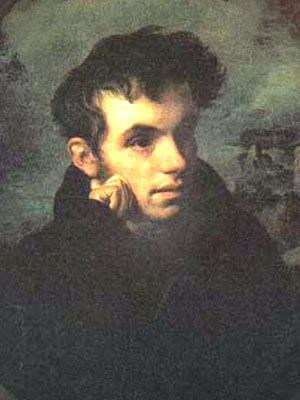 Тема:
В.А.Жуковский
«Спящая царевна».
ПЛАН УРОКА
Биография В.А.Жуковского.
История создания сказки «Спящая царевна».
Сходство литературных сказок разных авторов.
Сюжет и особенности сказки «Спящая царевна».
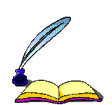 [Speaker Notes: Пытались взаимосвязьвеществ]
БИОГРАФИЯ В.А.ЖУКОВСКОГО
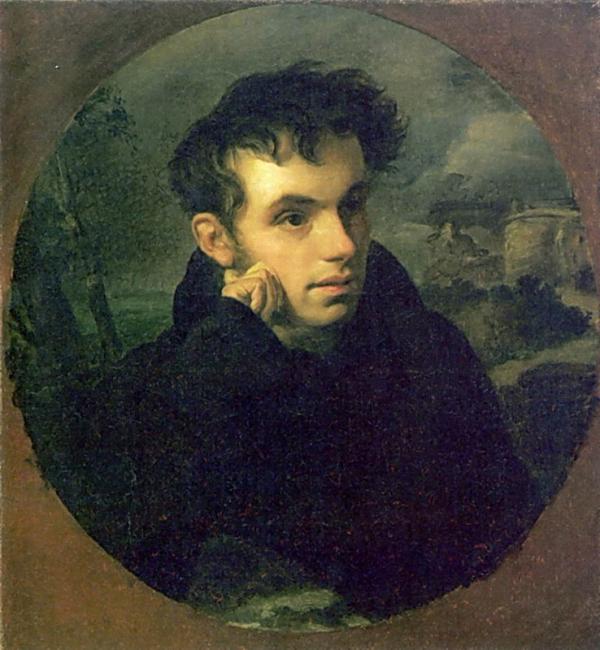 Василий Андреевич Жуковский родился в селе Мишенском Белевского уезда, Тульской губернии. Его отец – помещик А.И.Бунин, мать – пленная турчанка Сальха. 
Фамилию и отчество Жуковский получил от друга Бунина Андрея Григорьевича Жуковского.
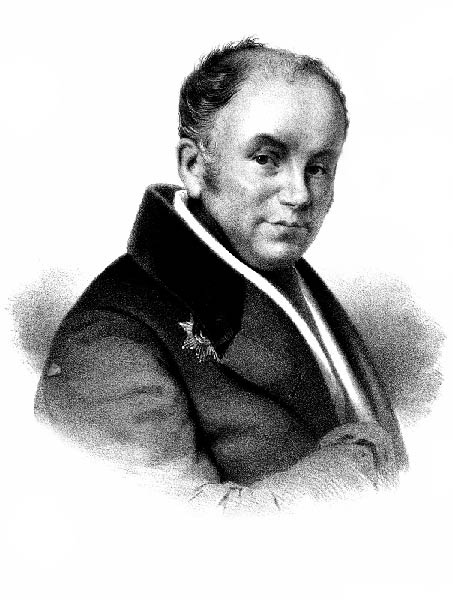 [Speaker Notes: Пытались взаимосвязьвеществ]
ОБРАЗОВАНИЕ
1. Частный пансион.
  2. Благородный пансион при Московском 
      университете (1797-1801 г.г.)
Еще находясь в пансионе, Жуковский начал печатать стихи, а в 1802 г. приобрел известность, опубликовав вольный перевод элегии английского поэта Томаса Грея «Сельское кладбище».
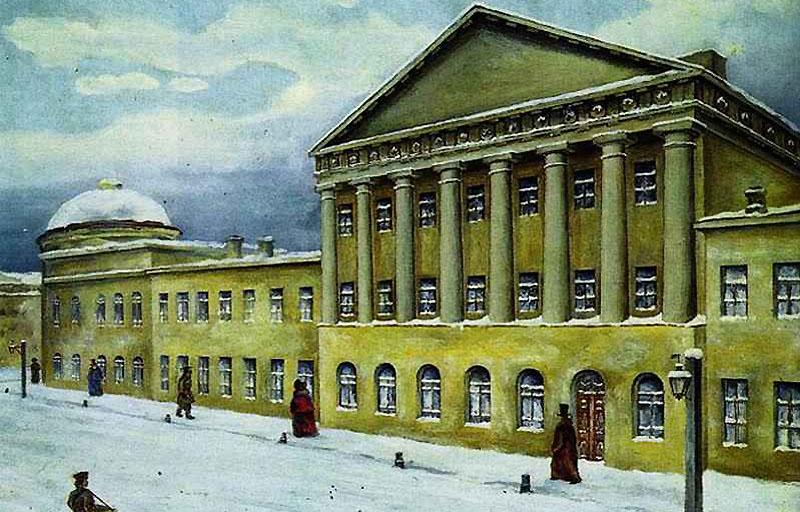 [Speaker Notes: Пытались взаимосвязьвеществ]
В 1808–1810 гг. Жуковский редактировал журнал
«Вестник Европы». 
      В 1812 году ополченцем участвовал в войне с Наполеоном 
и откликнулся на войну поэмой «Певец во стане русских воинов».
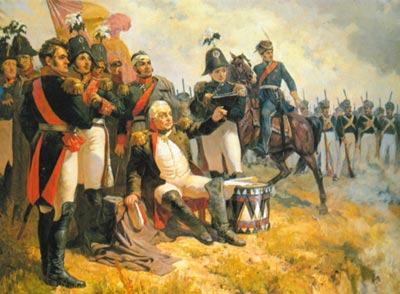 [Speaker Notes: Пытались взаимосвязьвеществ]
ЛИТЕРАТУРНОЕ ОБЩЕСТВО «АРЗАМАС»
С 1815 по 1818 год входил в литературное общество «Арзамас» и занимал в нем место секретаря. В начале 
20-х годов путешествовал по странам Западной Европы.
С 1815 по 1839 год служил при дворе.
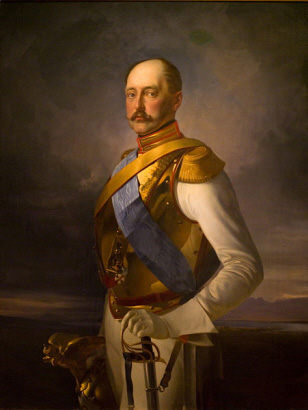 В 1815 г., когда вышло первое собрание стихотворений Жуковского, его считали уже лучшим поэтом.
[Speaker Notes: Пытались взаимосвязьвеществ]
УЧИТЕЛЬ РУССКОГО ЯЗЫКА В ЦАРСКОЙ СЕМЬЕ
В 1815 году Жуковский был назначен учителем русского языка в царскую семью, выполнял обязанности чтеца при вдовствующей императрице  Марии Федоровне, а с 1826 по 1841 года служил наставником наследника престола (впоследствии царя Александра II).
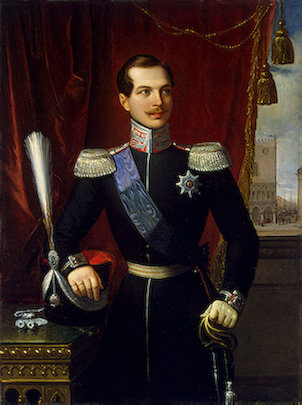 [Speaker Notes: Пытались взаимосвязьвеществ]
ТВОРЧЕСТВО В.А.ЖУКОВСКОГО
Жуковский положил начало развитию русского романтизма.
   Основоположник русской литературной баллады.
   Переводы: «Орлеанская дева» Шиллера», «Одиссея» Гомера.
.
[Speaker Notes: Пытались взаимосвязьвеществ]
В.А.ЖУКОВСКИЙ - СКАЗОЧНИК
Жуковский писал  баллады, стихотворения разной тематики, элегии, песни, послания, сказки и поэмы.
     Самые известные сказки: «Сказка о спящей царевне», «Сказка о царе Берендее», «Тюльпанное дерево».
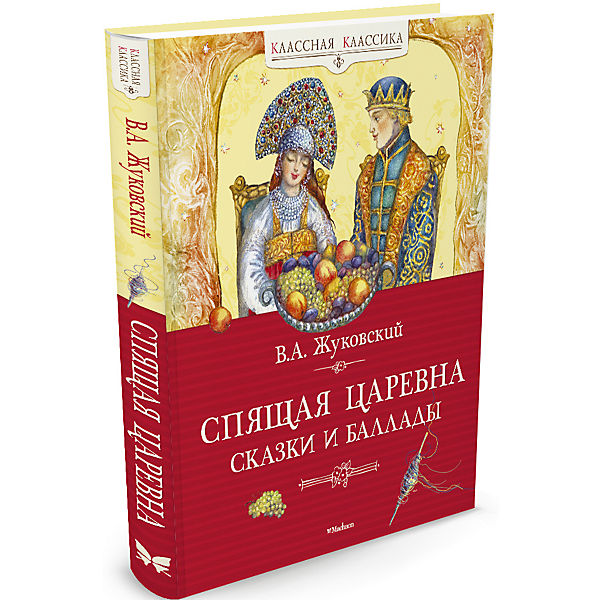 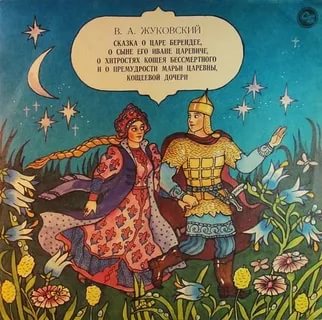 [Speaker Notes: Пытались взаимосвязьвеществ]
СМЕРТЬ В.А.ЖУКОВСКОГО
Умер писатель в Баден-Бадене. Прах Жуковского был перевезен в Петербург и погребен на кладбище Александро-Невской лавры.
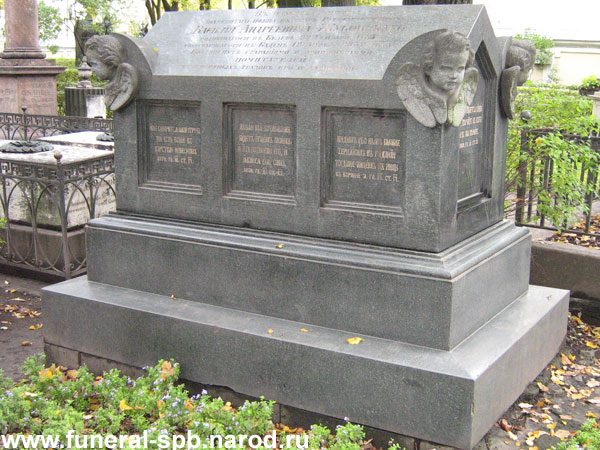 [Speaker Notes: Пытались взаимосвязьвеществ]
ИСТОРИЯ СОЗДАНИЯ СКАЗКИ «СПЯЩАЯ ЦАРЕВНА»
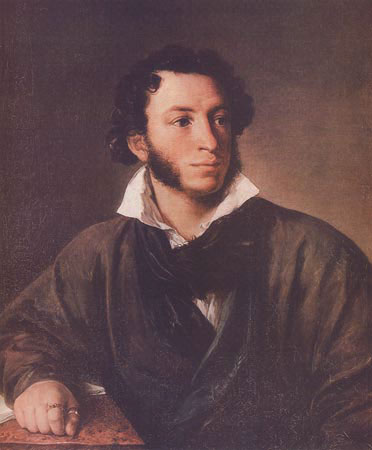 Лето 1831 года Жуковский и Пушкин проводили в Царском Селе. Там они вступили в своеобразный спор: кто лучше напишет сказку, по стилю напоминающую русскую народную.
   Жуковский создал «Сказку о  царе Берендее» и «Спящую царевну», Пушкин — «Сказку о царе Салтане».
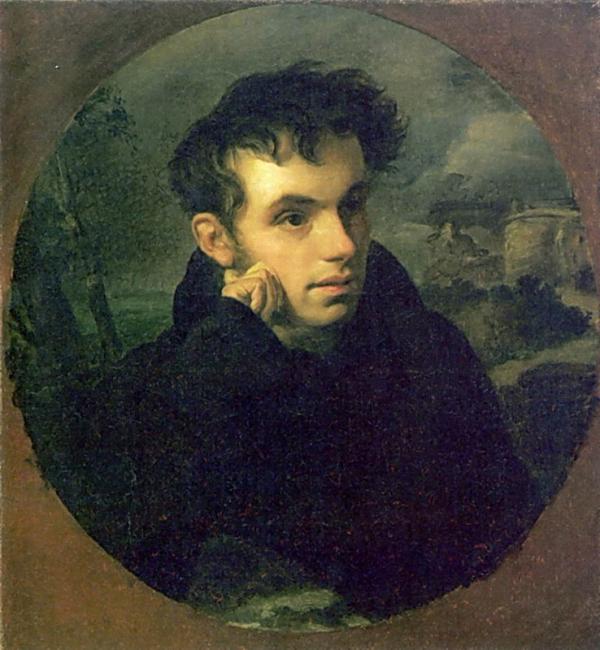 Сказка «Спящая царевна» была завершена в сентябре 1831 года, в печати она появилась в 1839 г. в журнале «Европеец».
[Speaker Notes: Пытались взаимосвязьвеществ]
СКАЗКА «СПЯЩАЯ ЦАРЕВНА»
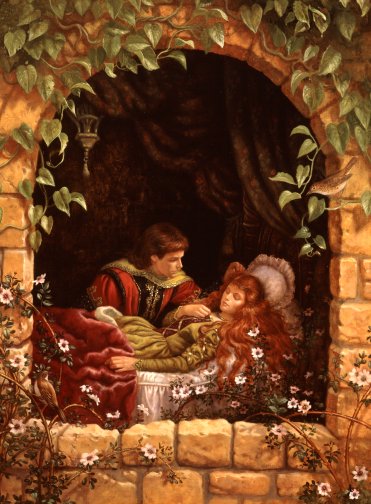 «Спящая царевна» - одна из красивейших русских литературных  сказок. 
С течением времени читательский интерес к ней не ослабевает. Это и есть свидетельство того, что творчество В.А.Жуковского современно и ныне.
[Speaker Notes: Пытались взаимосвязьвеществ]
СХОДСТВО ЛИТЕРАТУРНЫХ СКАЗОК
Сказка В.А.Жуковского «Спящая царевна» схожа со «Сказкой о мёртвой царевне…» А.С.Пушкина.
1831 г.
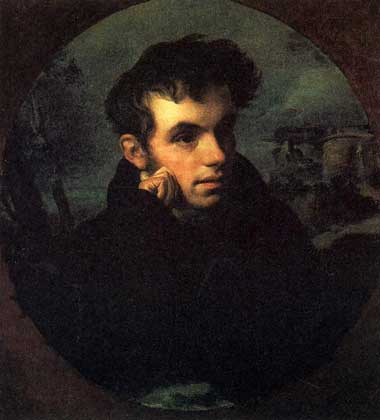 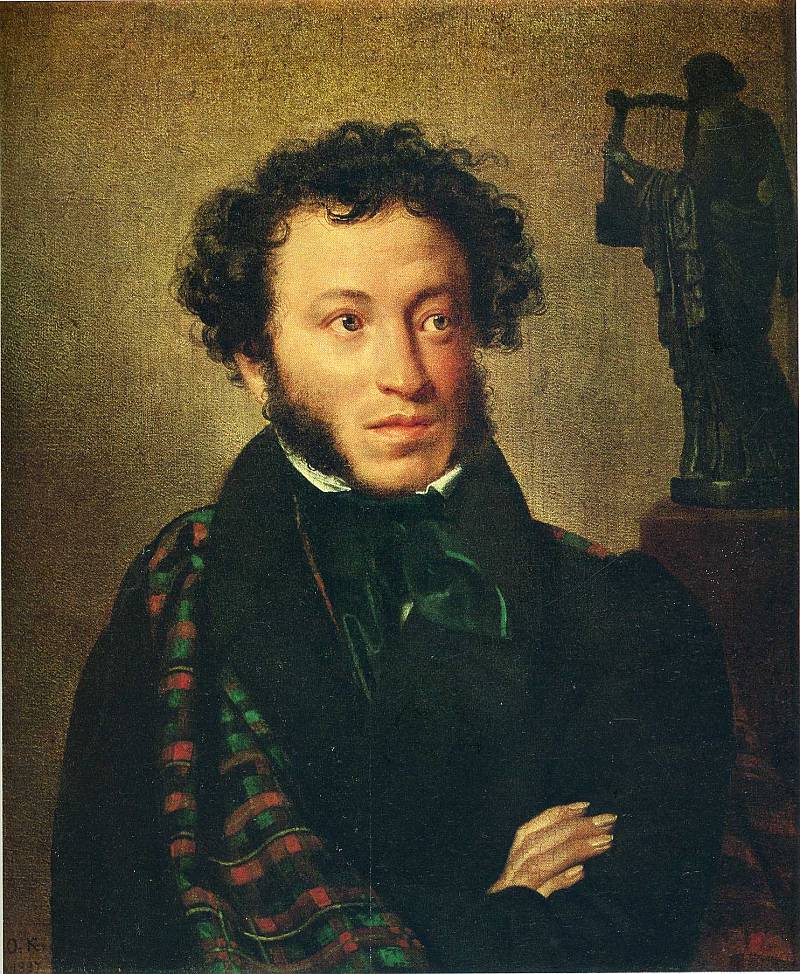 [Speaker Notes: Пытались взаимосвязьвеществ]
ИСТОЧНИКИ СКАЗКИ «СПЯЩАЯ ЦАРЕВНА»
Источником для написания сказки В.Жуковского «Спящая царевна» послужили «Спящая красавица» Ш.Перро и «Шиповничек» братьев Гримм.
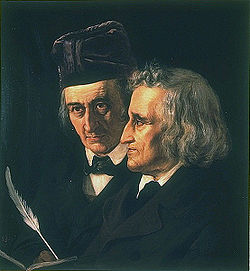 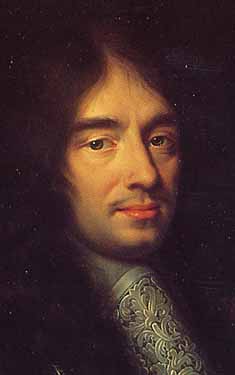 [Speaker Notes: Пытались взаимосвязьвеществ]
СЮЖЕТ СКАЗКИ «СПЯЩАЯ ЦАРЕВНА»
В сказке происходят следующие чудеса: злая колдунья накладывает заклятие на царевну. И в день, когда она уколола палец веретеном, заснуло всё королевство. Отважный принц пробирается в замок, целует царевну, чем разрушает чары.
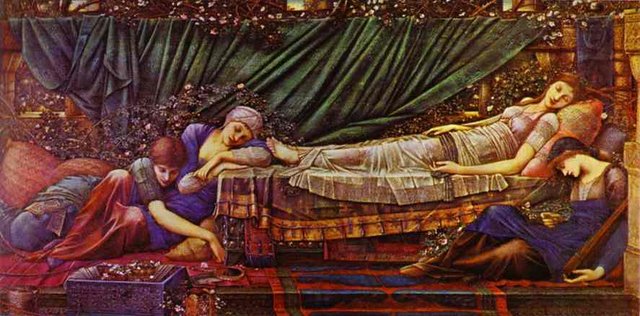 [Speaker Notes: Пытались взаимосвязьвеществ]
МОТИВЫ СКАЗКИ «СПЯЩАЯ ЦАРЕВНА»
Борьба добра со злом; 
благородные поступки; 
любовь.
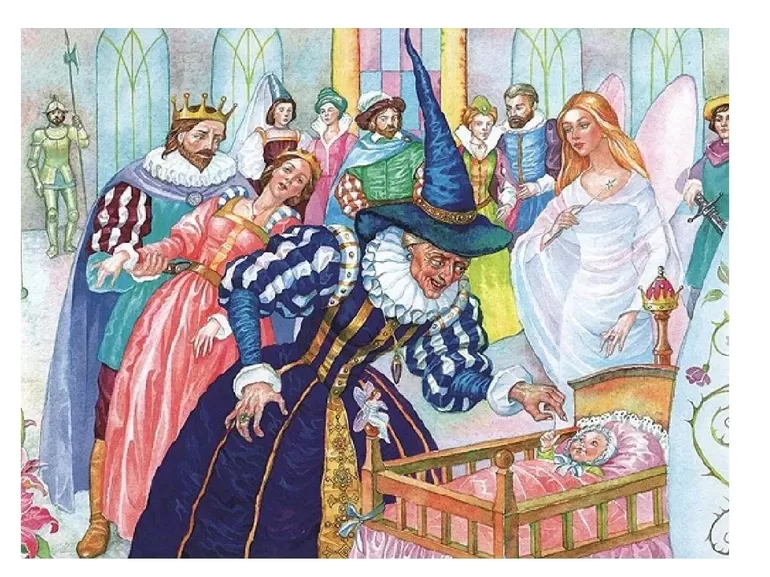 [Speaker Notes: Пытались взаимосвязьвеществ]
ПРИЗНАКИ ВОЛШЕБНОЙ СКАЗКИ
Наличие чуда
 Столкновение с волшебной силой
 Существование какого-либо запрета
 Волшебные персонажи
 Волшебные предметы
 Символы
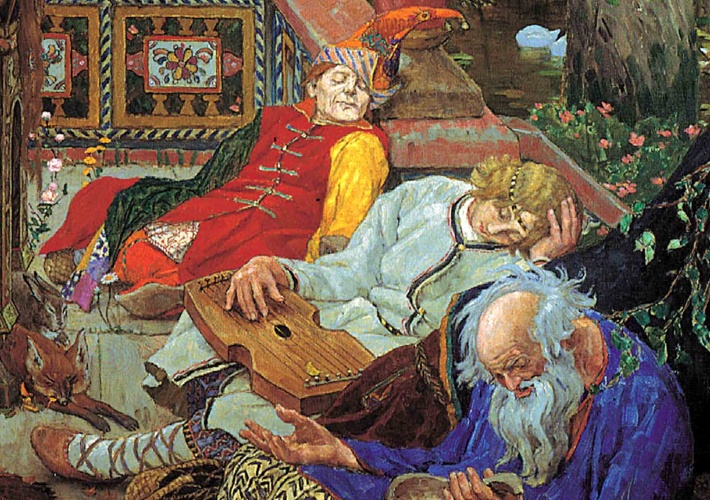 [Speaker Notes: Пытались взаимосвязьвеществ]
ЧТО В СКАЗКЕ В.А.ЖУКОВСКОГО НАПОМИНАЕТ РУССКУЮ НАРОДНУЮ СКАЗКУ?
Русскую народную волшебную сказку напоминает сказочный сюжет, зачин, который начинается с повтора «жил-был...», концовка: «Свадьба, пир, и я там был...».
     В сказке Жуковского есть чародейки, старуха-колдунья, предсказание и колдовство, помощник, который рассказывает царскому сыну о спящей царевне.
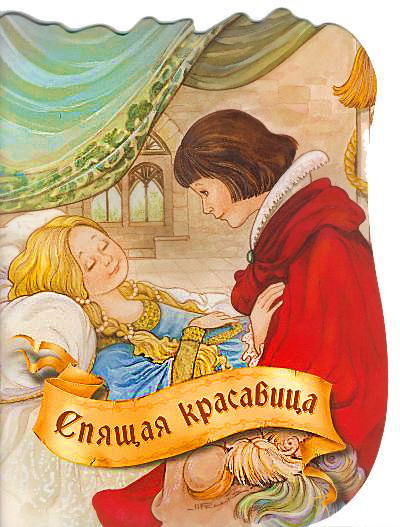 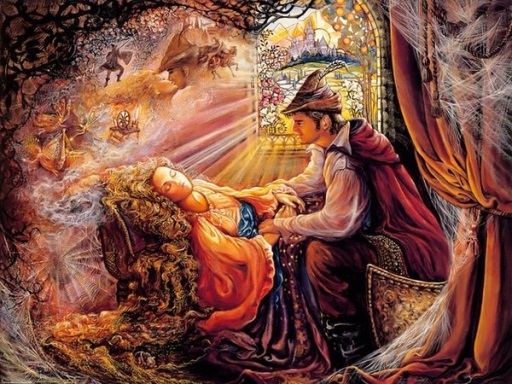 [Speaker Notes: Пытались взаимосвязьвеществ]
ГЕРОИ СКАЗКИ «СПЯЩАЯ ЦАРЕВНА»
Положительные герои: волшебный рак, царевна, царский сын, царь Матвей, царица, одиннадцать чародеек. 
     Отрицательные герои: старая колдунья, которую не позвали на пир.
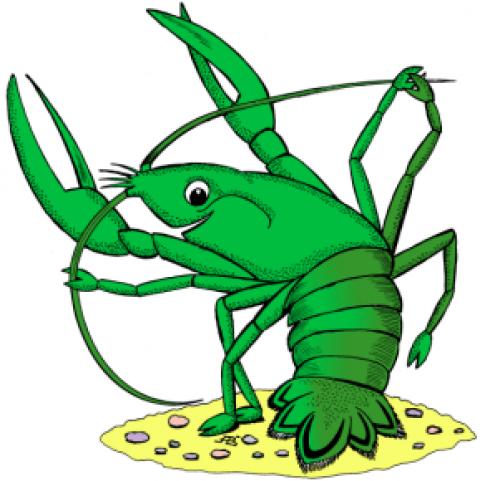 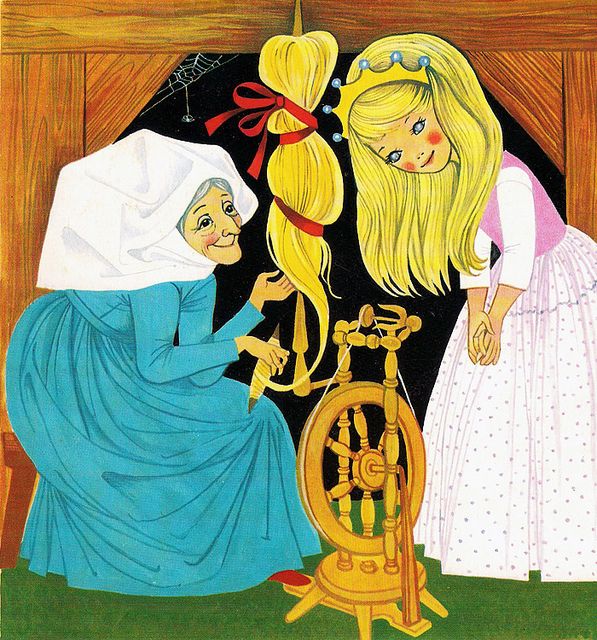 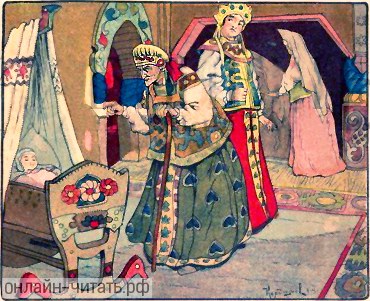 [Speaker Notes: Пытались взаимосвязьвеществ]
СЛОВАРНАЯ РАБОТА
Пророк — предсказатель будущего, выполняющий волю богов.
Оплошал — недоглядел, поступил оплошно, неразумно.
Благонравна — благого, доброго, кроткого нрава.
Дотоле — до сих пор, до этого времени.
Сучить — вытягивать из кудели нить, скручивая прядь.
Хорунжий — в царской армии казачий офицерский чин.
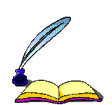 [Speaker Notes: Пытались взаимосвязьвеществ]
СЛОВАРНАЯ РАБОТА
Свита — сопровождающие, те, кто вьется вокруг главного лица.
  Сном пресекся разговор — разговор прервался из-за наступившего внезапно сна.
  Терновник — колючий кустарник, образующий труднопроходимые заросли.
  Ланиты — щеки.
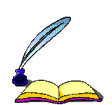 [Speaker Notes: Пытались взаимосвязьвеществ]
ЗАДАНИЕ ДЛЯ САМОСТОЯТЕЛЬНОЙ РАБОТЫ
Дочитать сказку «Спящая царевна».
Ответить на вопросы 1,2 на стр. 60.
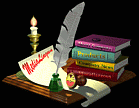 [Speaker Notes: Пытались взаимосвязьвеществ]